Sekce SDRUK pro regionální funkce
Centrální adresář knihoven
stav aktualizace – květen 2016
NK ČR Praha -5.5.2016
PhDr. Eva Svobodová
V roce 2015
Vytvořen CADR –převzato 4590 knihoven z Evidence knihoven MK ČR do báze ADR (všem přidělena sigla, doplněna GPS …)
Otestování  formulářů pro aktualizaci dat v terénu





Zohlednění požadavků  - úprava formulářů, možnost dávkového převzetí dat z regionálních adresářů …
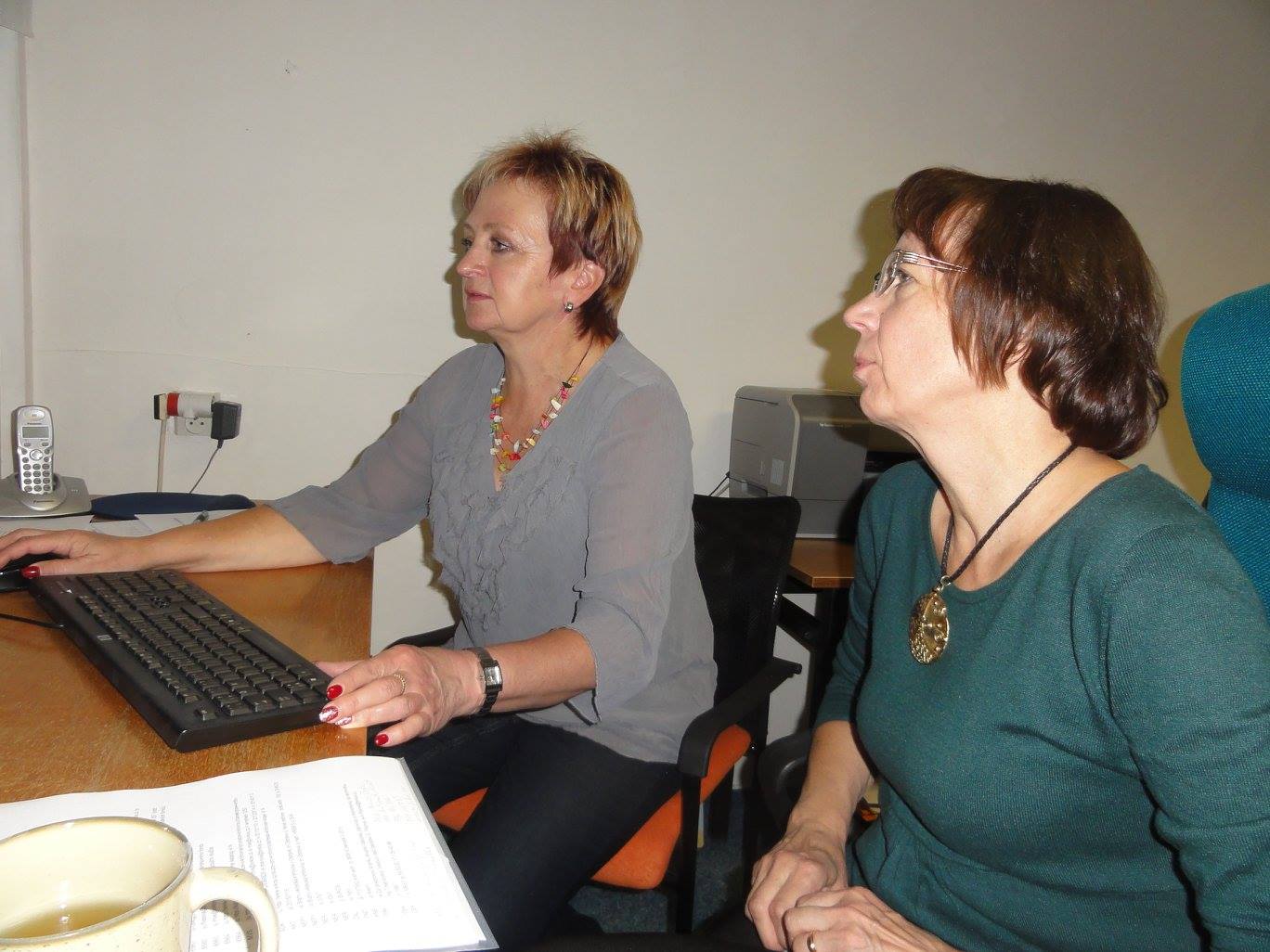 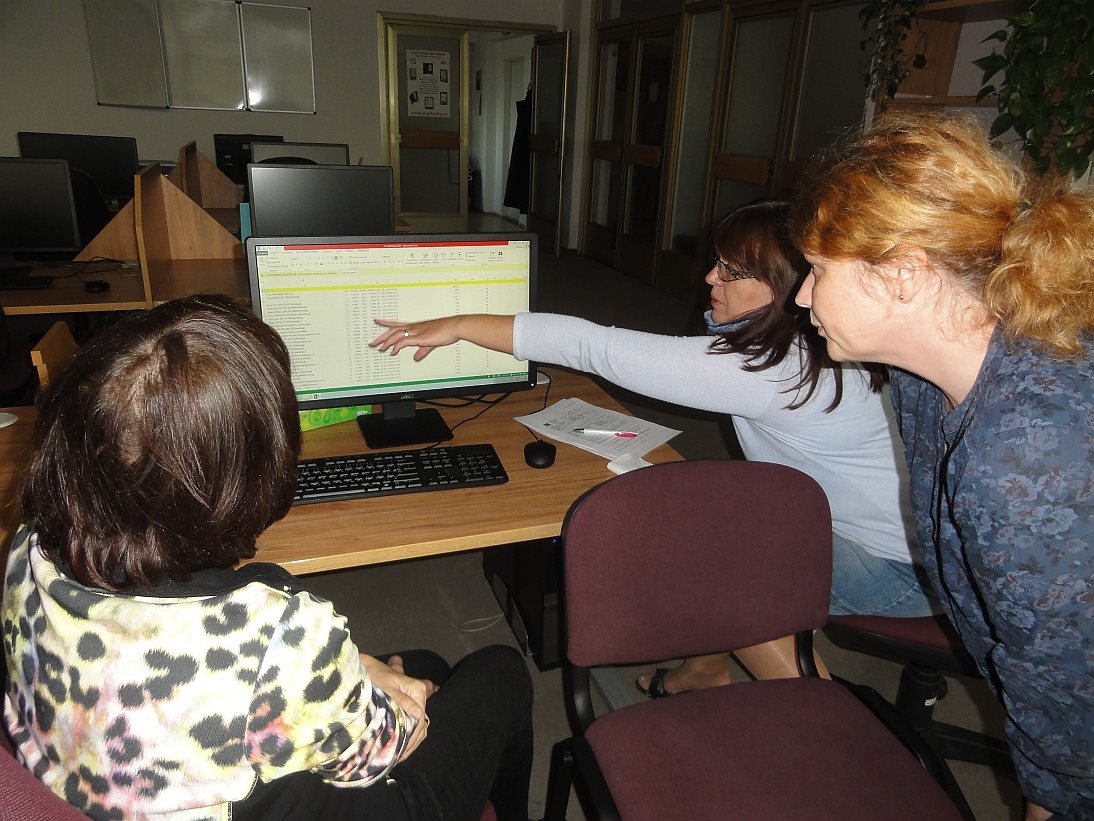 15. 10.2015 Ostrava
3.11.2015 
České Budějovice
Už v roce 2015  se převzaté záznamy z Evidence knihoven MK ČR začínají doplňovat  …
Po převzetí z EK MK
Po úpravě v regionu
Prezentace o CADR - 2015 :
21.10.2015 - Seminář Regionální funkce  Pardubice
23.11.2015 - Regionální funkce  - Zasedání sekce   			 SDRUK  Praha  
27.11.2015 Seminář účastníků SK ČR Praha

(prezentace dostupné na :  http://www.caslin.cz/caslin/o-nas/prezentace-o-soubornem-katalogu-cr/rok-2015-1 )
Současný stav CADR - statistika
6591 záznamů „živých“knihoven
		odborných    1082 
		veřejných      5509
  Celkem aktualizovaných v roce 2016: 1977 knihoven
                    odborných        82
                    veřejných      1895
- letos jsme zatím neprovedli obeslání knihoven  žádostí o aktualizaci dat
- snaha přednostně doplnit údaje u knihoven převzatých 
z Evidence  knihoven na MK ČR -  na aktualizaci CADR   vyškoleny knihovny v 9 krajích ČR
Školení již proběhla
Školení již proběhla
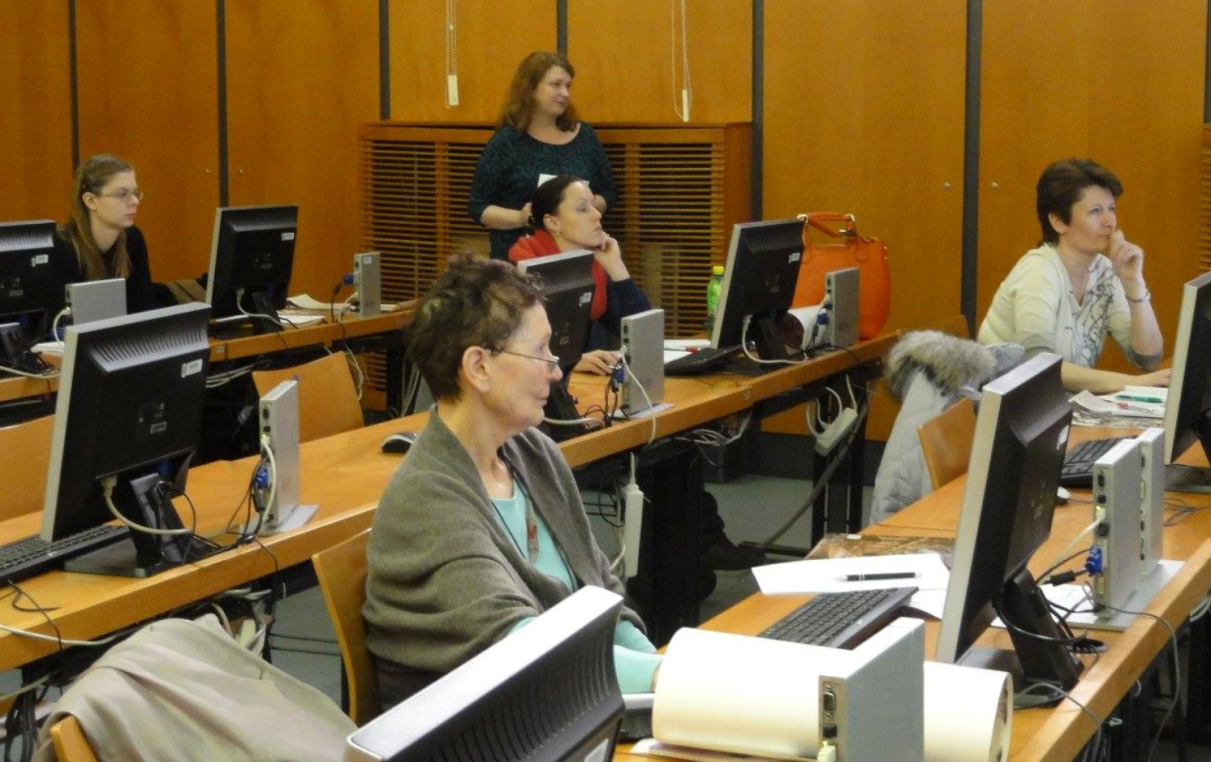 SVK Hradec Králové
MěK Praha
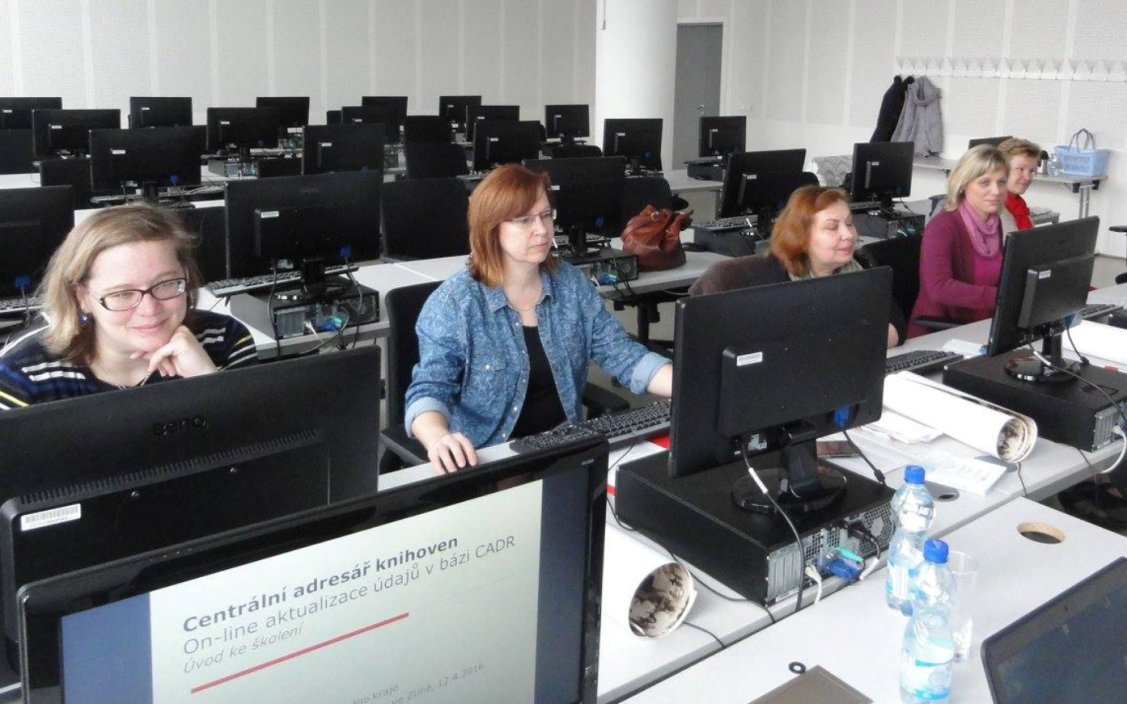 SVK Ústí nad Labem
KK Zlín
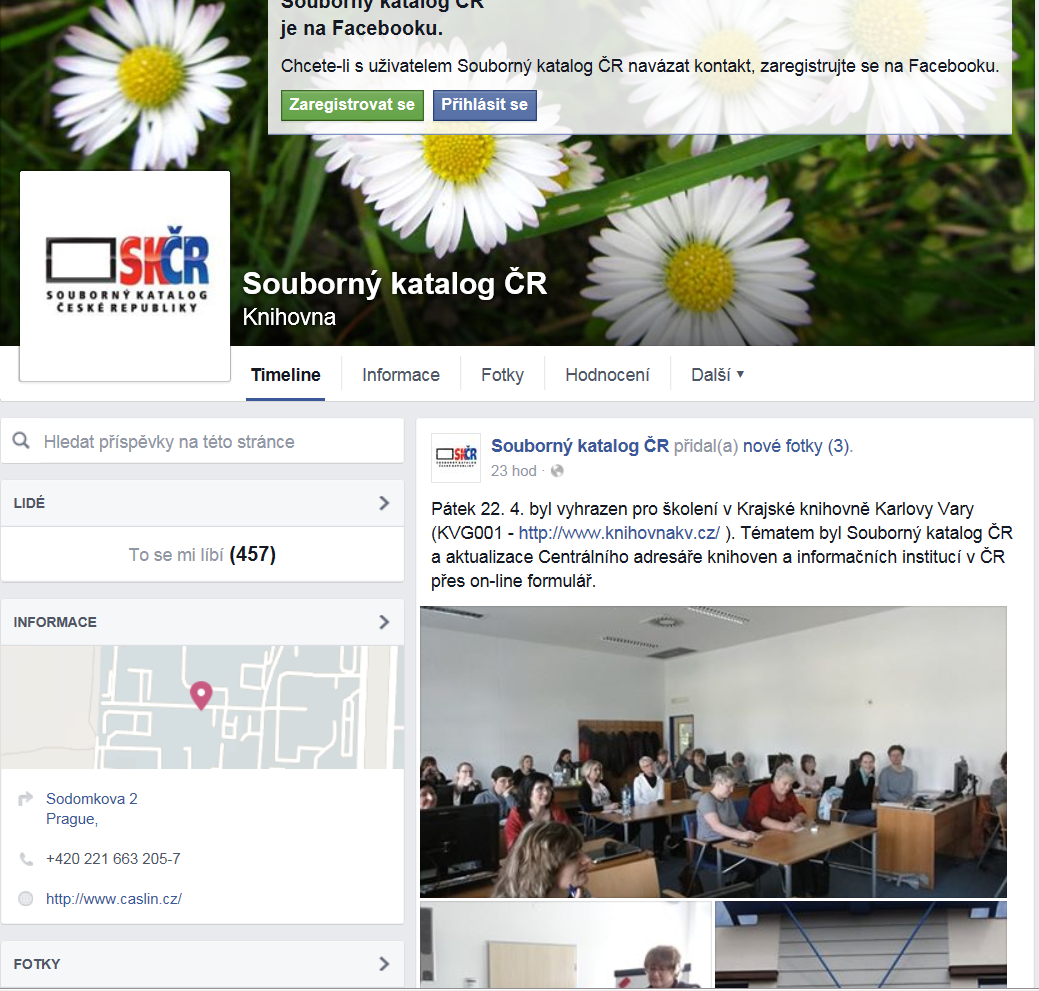 O školeních informujeme na Facebooku
KK Karlovy Vary
Školení v KK (data k 2.5.2016)
Na přání KK jsme  realizovali dávkové doplnění dat z regionálních adresáře do CADR ( před školeními)
Zatím využilo 6 krajských knihoven:
	JVK České Budějovice
	VK Olomouc
	KVK Liberec
	SVK Hradec Králové
          Krajská knihovna FB ve Zlíně
          Krajská knihovna Karlovy Vary
               MZK Brno – data připravuje
Dávkové doplnění dat : odpovědné osoby, telefony webové stránky ….
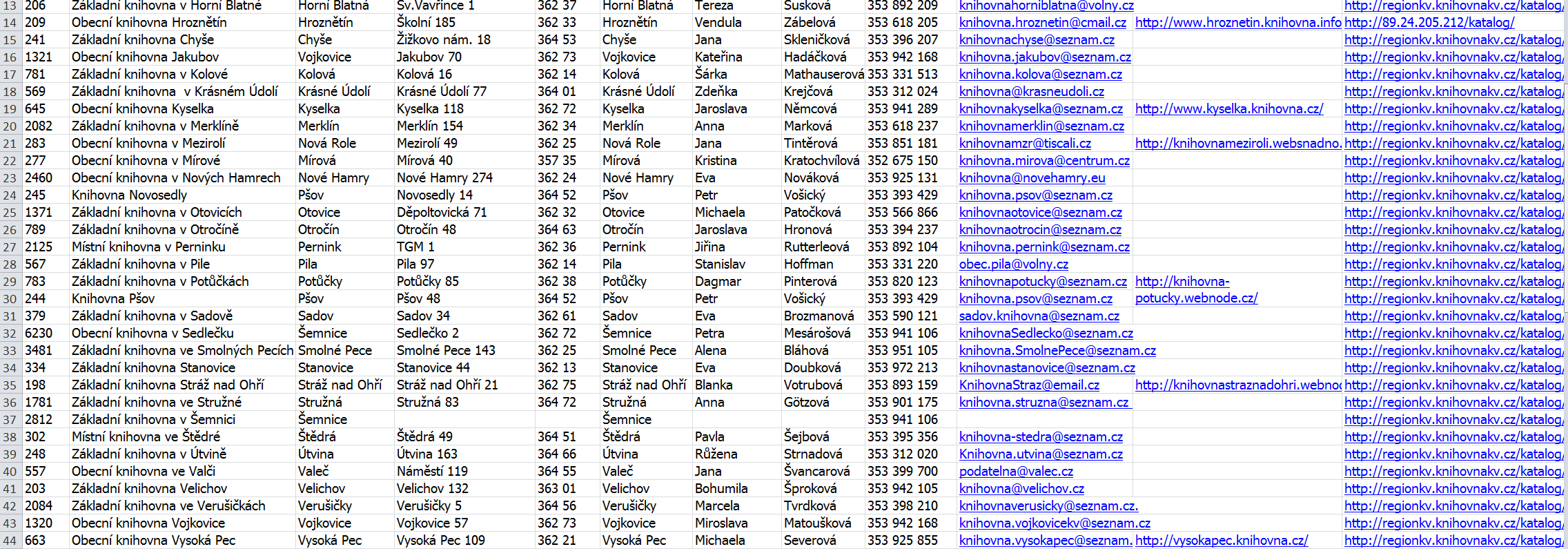 Formulář -  zápis o provozní době
Vyplněno 1329 x
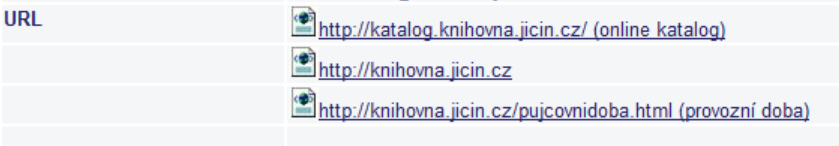 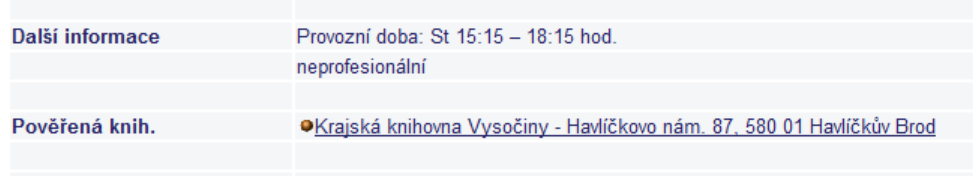 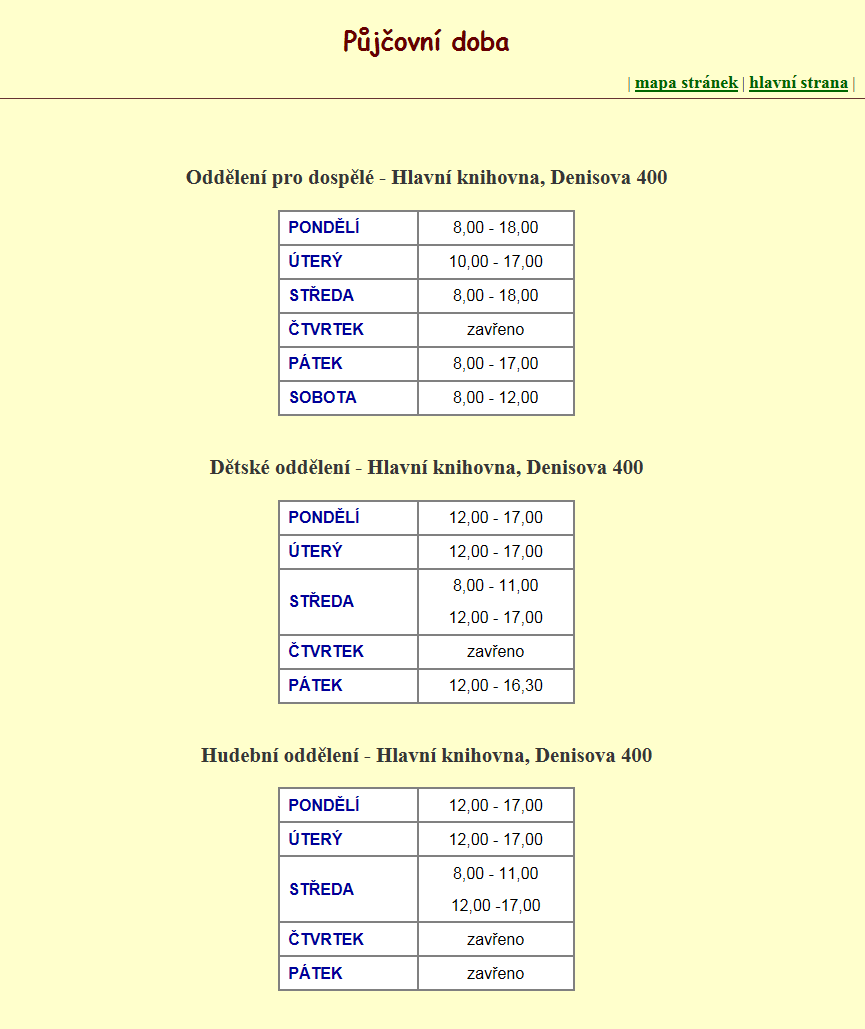 Formulář -  zápis o speciálních službách
Vyplněno  681 x
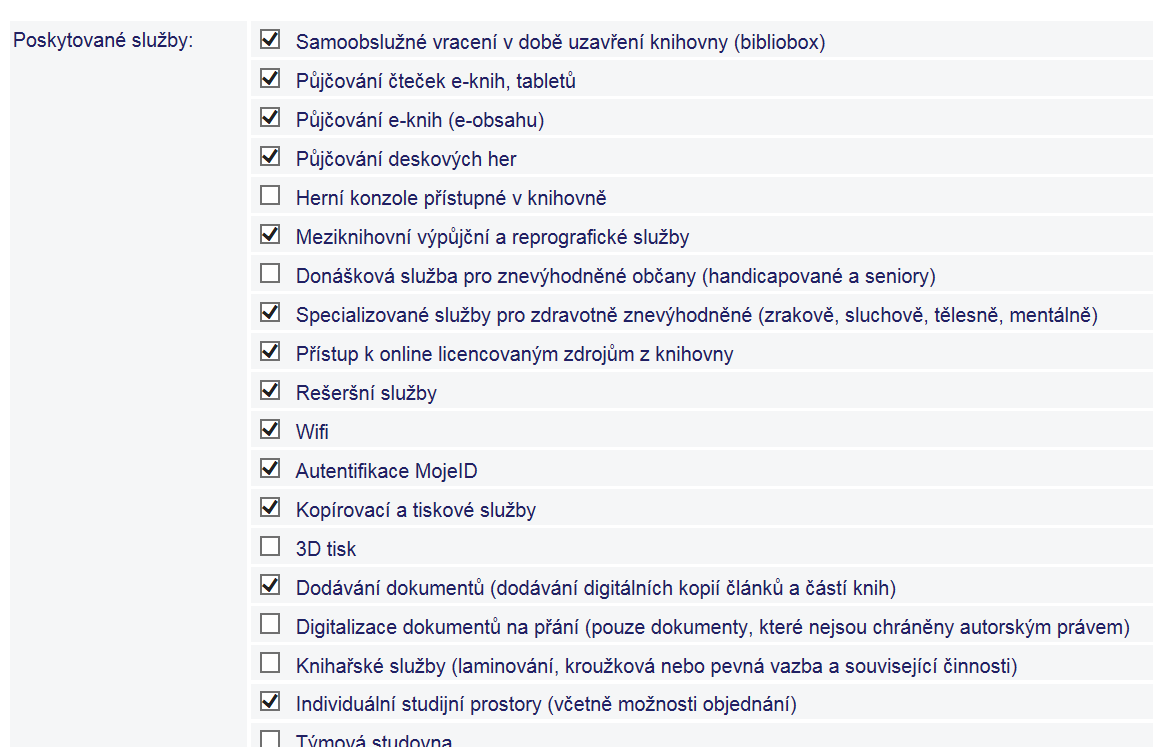 Formulář -  zápis o zapojení do projektů
Vyplněno 144 x
AKTUALIZACE DAT test  na odborných knihovnách
25.11.2015 – výzva o doplnění údajů zaslána na 743 odborných knihoven 
K 30.12.2015 na výzvu zareagovalo 199 knihoven a 99 knihoven provedlo pouze kontrolu (bez úprav) 
Provozní dobu doplnilo 150 knihoven 
Údaje o službách 127 knihoven 
Údaje o projektech 92 knihoven
Požadavky ze školení – ke službám
Knihovna používá MVS  ale neprovádí reprografické služby – NÁVRH  oddělit od sebe  výpůjční a reprografické
Doplnit do seznamu  speciálních služeb možnost SELFCHECK a KNIŽNÍ SCANER  ?
Ještě něco dalšího ?
Požadavky ze školení k  funkci knihovny
Umožnit vyhledávání podle  všech sledovaných hledisek
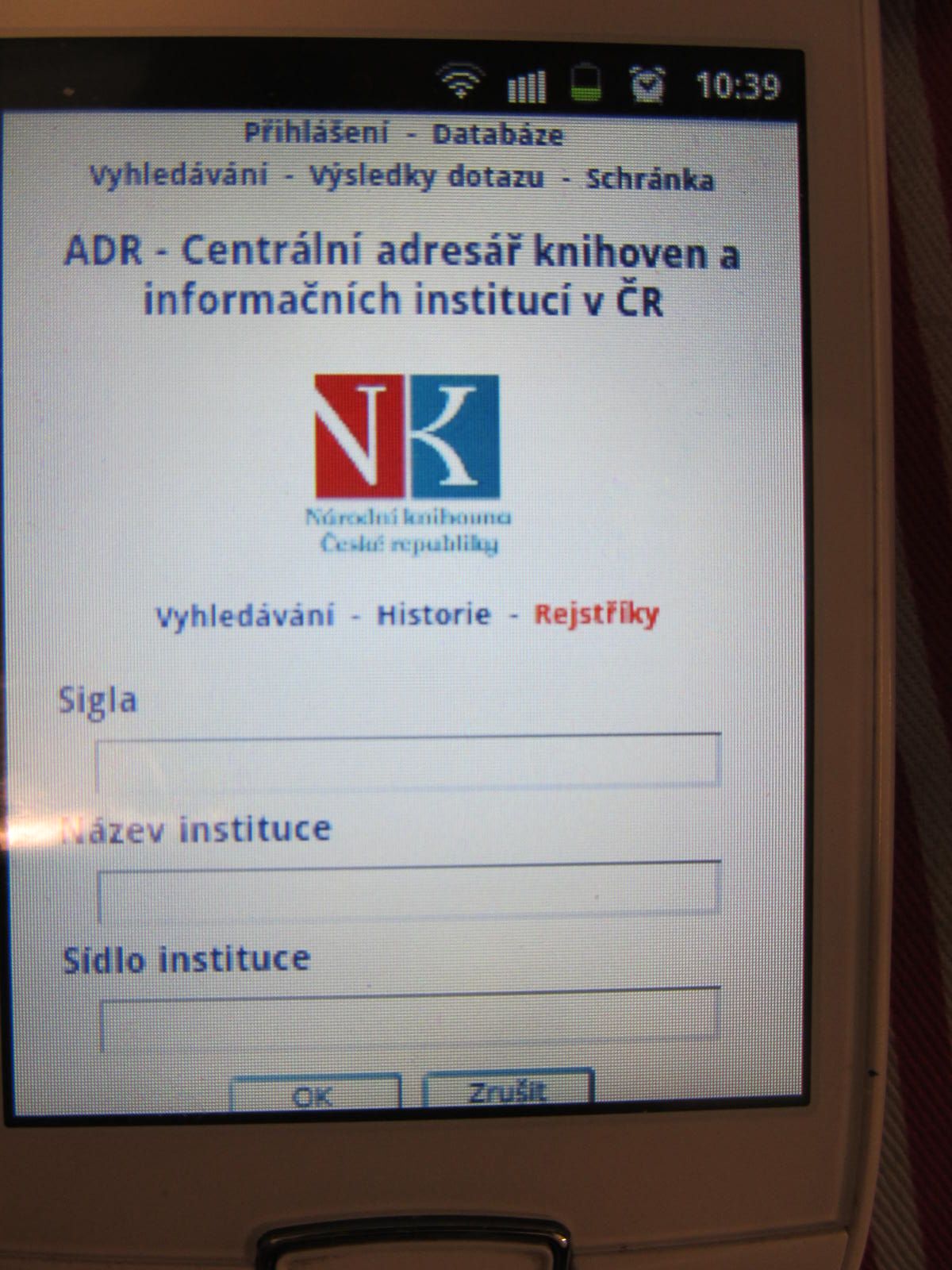 Novinka 12.4.2016
Na Pracovní skupině pro Souborný katalog ČR vznesen požadavek, aby CADR byl dostupný z mobilních zařízení
Kontakty
Správce databáze  - opravy dat pro veřejné knihovny
   bedriska.stepanova@nkp.cz
   221 663 379
Správce databáze – přidělování sigel + správa dat k MVS + opravy dat pro odborné knihovny:
    zdenka.manouskova@nkp.cz
    221 663 174
Děkuji za pozornost  


eva.svobodova@nkp.cz